Summary of Research 
“Mapping Shrimp Feed Supply Chain in Songkhla Province to Facilitate Feed Dialogue”
Submitted to Oxfam Thailand in March 2014
30 July 2014
Lead Researcher: Sarinee Achavanuntakul, Sal Forest Co. Ltd.
Research Team: James True, Srisakul Piromwarakorn 
Prince of Songkhla University
Pattraporn Yamla-Or, Koranis Tanangsnakool, Sasiwimon Klongakkara
Sal Forest Ltd. : www.salforest.com
1
Who is Sal Forest?
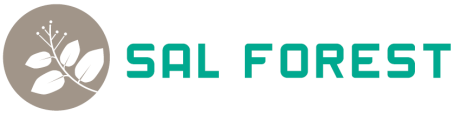 “Sustainable Business Accelerator”
Sal Forest is Thailand’s first sustainable business accelerator. We aim to jumpstart and sustain a public discourse on sustainable business via events, print and online media, as well as conducting research on important sustainability issues in Thailand and social impact assessment.
2
Sal Forest’s products and services
Tours
Knowledge Dissemination
Knowledge Development
Research
Training
Impact Assessment
Creating Network and Public Awareness
Books & Web
Seminar
3
Research Objectives
To establish and quantify, as much as possible, the impact of shrimp feed industry on the livelihood of fishing communities in Songkhla
To map the supply chain of shrimp feed industry in Songkhla, including market shares and key activities of major stakeholders in supply chain, and 
To review environmentally sustainable business practices carried out in the similar context and formulate practical recommendations for further discussion with business stakeholders
4
Overview of fishing industry: Thailand
Catch Per Unit Effort from 1961 – 2010 (kilograms per hour)
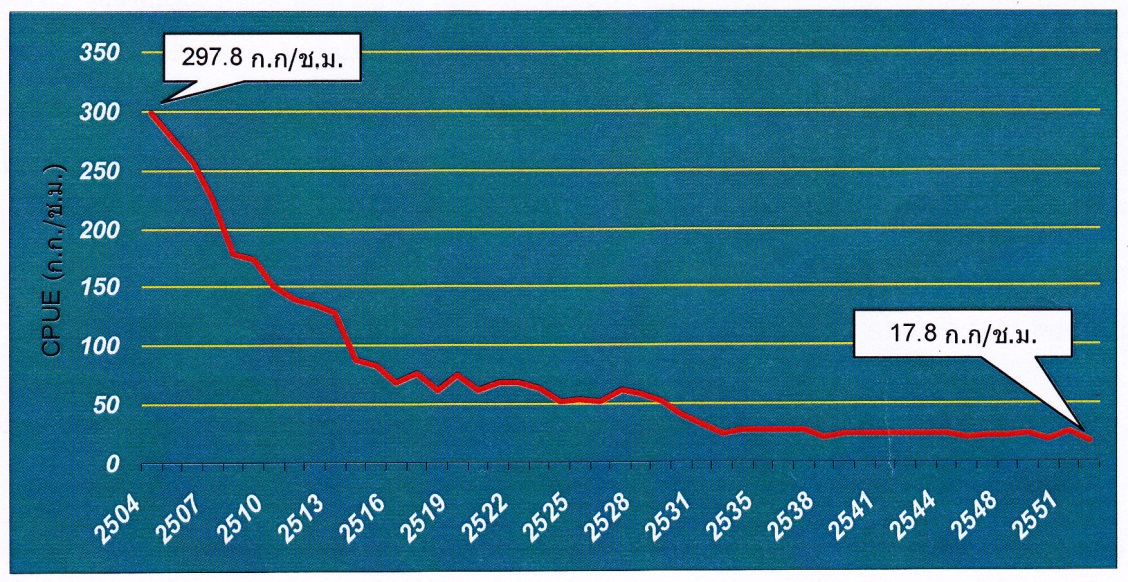 5
Source: Boonwanich & Boonpakdee, 2009
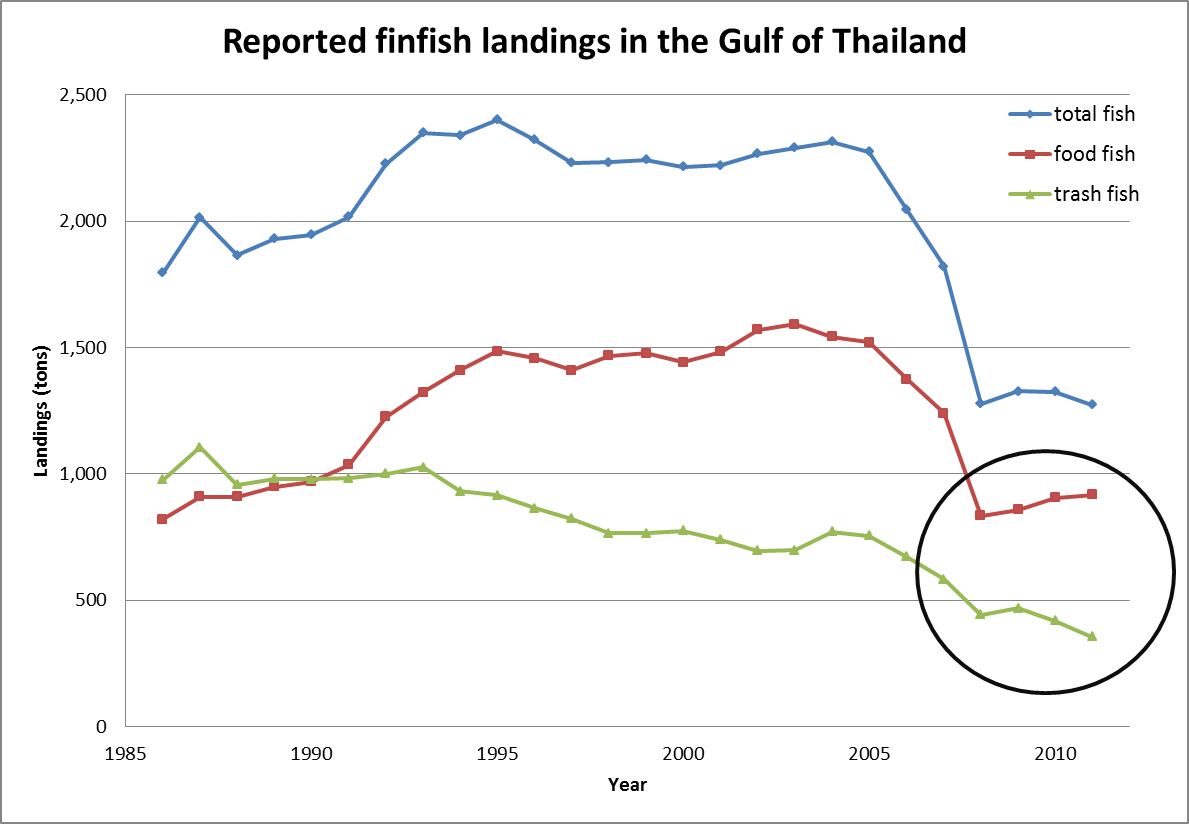 Source: Department of Fisheries, 1986-2011
6
Songkhla fishmeal industry: impact and size
Fishmeal industry creates impacts on ecosystem and local artisanal fishing community
It is the main market of “by-catch,” including under-sized and juvenile fish; therefore, supports the continued existence of destructive fishing conducts 
 In 2011, Songkhla was Thailand’s second largest fishmeal producer, the largest of the South, and accounted for 12.03% of country’s total fishmeal production. 
 62% of catch landed in Songkhla is by-catch, approximately 6.5 tons/vessel, totaling est. 25,000 tons per year
7
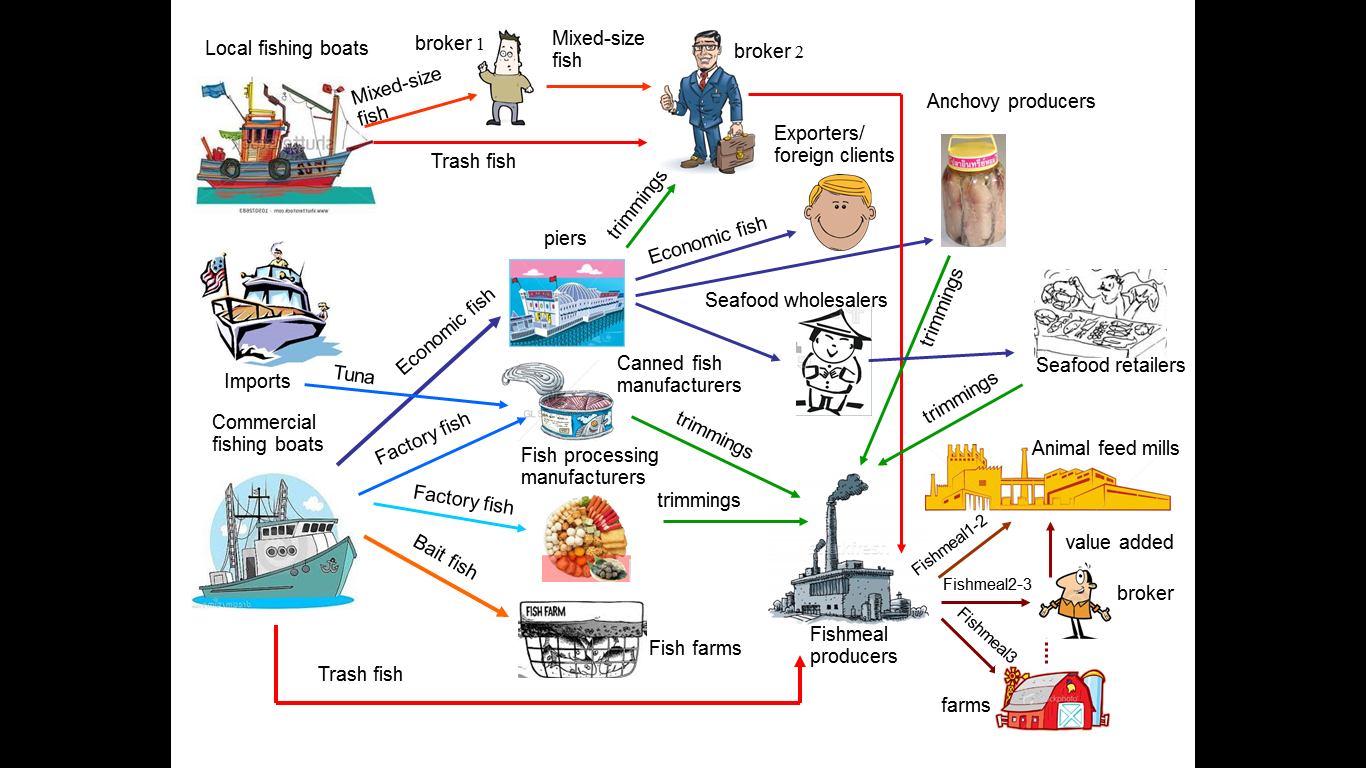 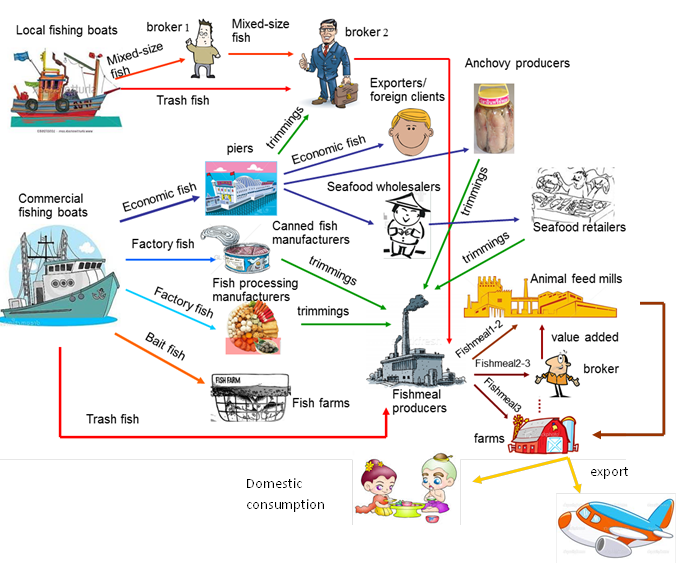 Map of fishmeal supply chain in Songkhla
8
Source: Interviews and analysis by research team
Fishmeal supply chain & by-catch usage
In 2013, 8 of 9 fishmeal producers in Songkhla produced 28,509 tons of fishmeal in total 
100,215 tons of raw materials >> trimmings 79,965 tons (80%), whole fish 20,250 tons (20%), of which 5,760 tons were by-catch landed in Songkhla
66% (18,814 tons) of fishmeal were sold to large feed mills, namely CPF 45%, Betagro 17%, Thaiunion Feedmill 11%
 1,527 tons of fishmeal produced from by-catch were sold to
  CPF 575 tons or 37.6% (300 tons of which were traceable)
  Farms 300 tons or 19.7% (all were traceable)
  Brokers 652 tons or 42.7% (all were traceable)
9
Shortcomings of Thai fisheries law & draft new law
Shortcomings of Thai Fisheries Act, 1947
Fishing area is not clearly identified
Inappropriate fishing gears and practices (e.g. small mesh size) are not illegal
Violators must be “caught in the act”
Draft of the new fisheries act
To effectively and efficiently respond to present fishing activities
Clearer demarcation of fishing grounds and defined authority to mandate type, number, size, and components of fishing gears should help make damaging practices illegal
10
Many Thai companies subscribe to int’l standards
IFFO RS
CPF and T.C. Union Agrotech are member
BAP
29 processing plants
34 farms
8 hatcheries
6 feed mills
6 most popular international standards and certified Thai companies (as of February, 2014)
Friend of the Sea
Thai Spring Fish
ASC
MSC
Global G.A.P.
As of Feb 2014, only CPF is certified. (Thaiunion and Krungthai certifications have expired in 2013.)
No Thai company certified under these standards
Thai companies that have plants certified
11
Fishmeal certificate scheme
To date, CPF is the only feed mill that submitted documents to Department of Fisheries for verification
There were 1,752 fishmeal certificates from 26 fishmeal producers during a period from 10 June – 31 December 2013 
Paper trail only – no way to verify actual fishing conducts and fishing location
12
Four decades until “sustainable fishing” era in Peru
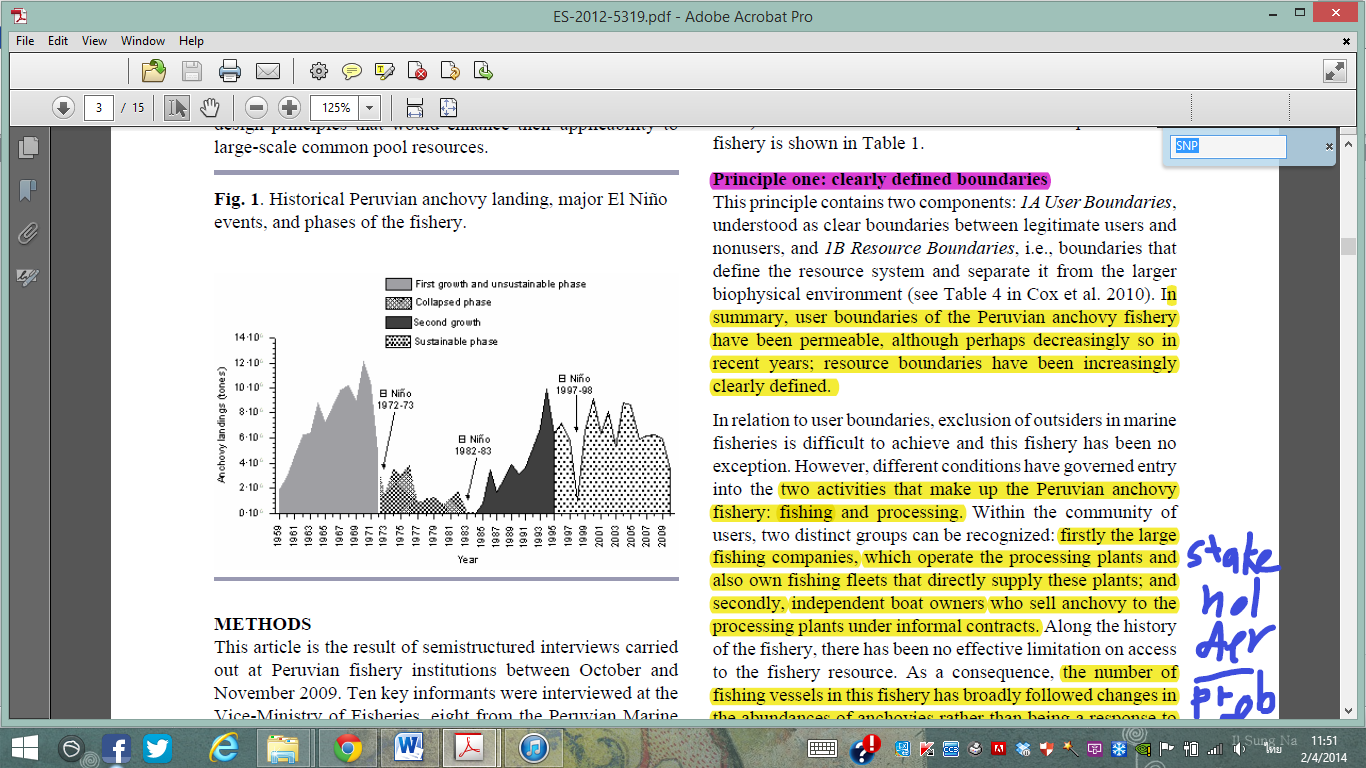 Source: Freon et. al, 2008
13
Lessons from Peru
The need for standards that encompass all players as well as a combination of laws and industry involvement and self-regulation
 The need to utilize science-based data and technology to ensure sustainability and effective enforcement
 The clearer the business case for sustainability, the more incentives players have to comply with sustainability laws/standards/schemes
14
Thank you!
Summary report can be downloaded from www.salforest.com
page “Knowledge”
http://www.salforest.com/knowledge/trashfish-research-aug
15